PROTECTING YOUR EMPLOYEE BENEFITS
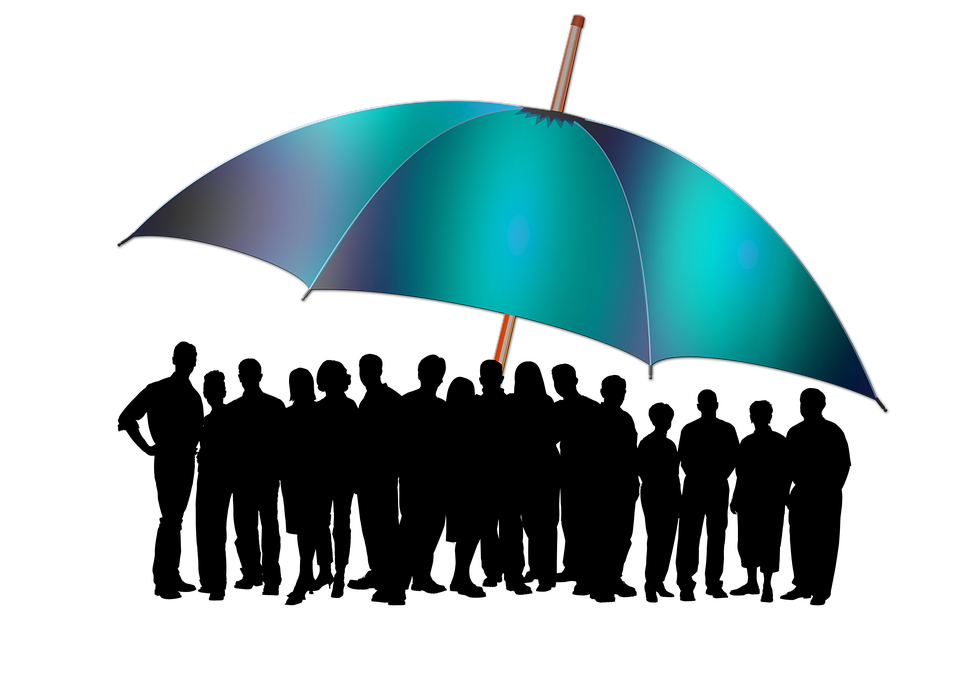 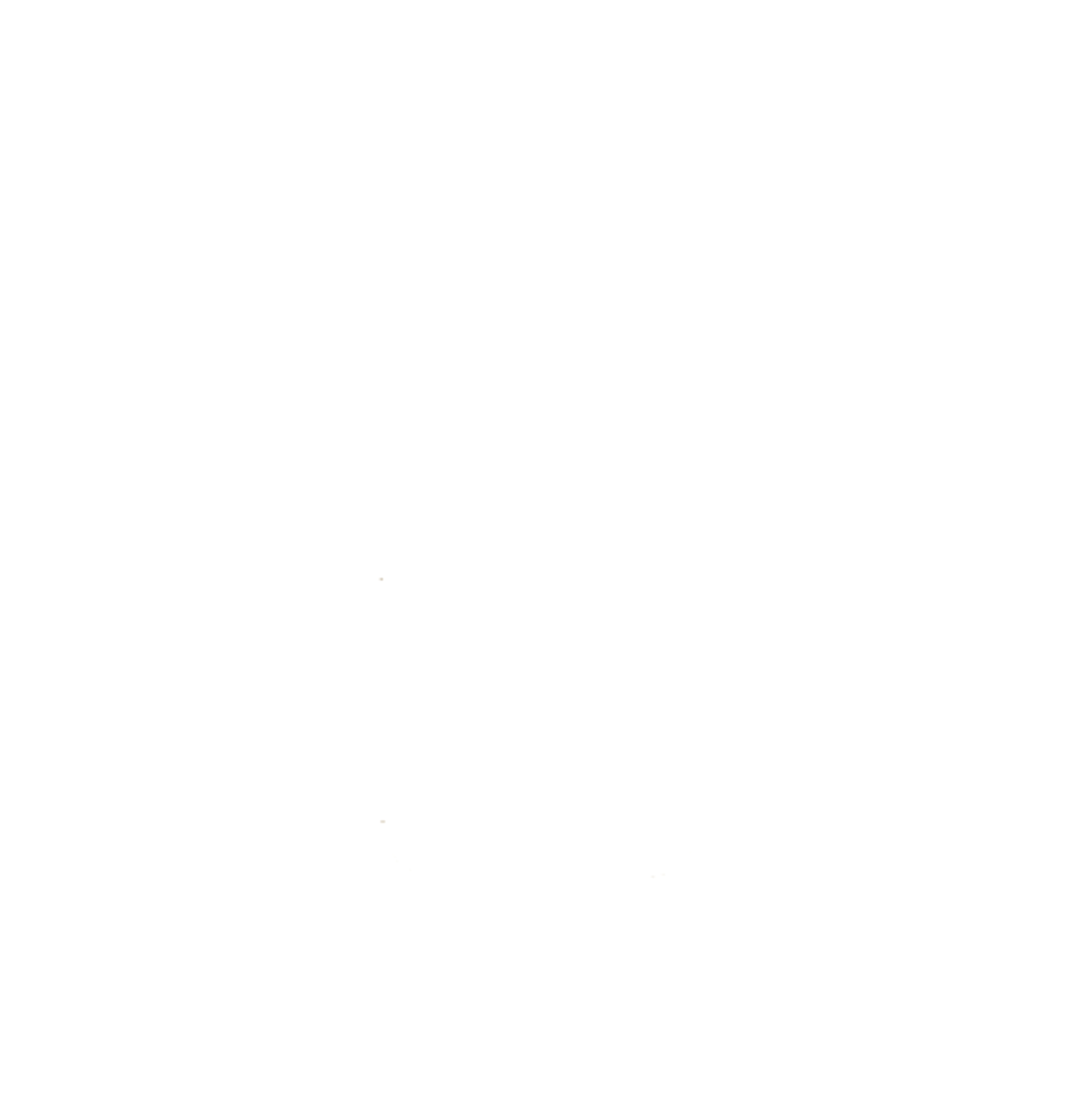 U.S. DEPARTMENT OF LABOR
Employee Benefits Security Administration
[Speaker Notes: Updated May 2020]
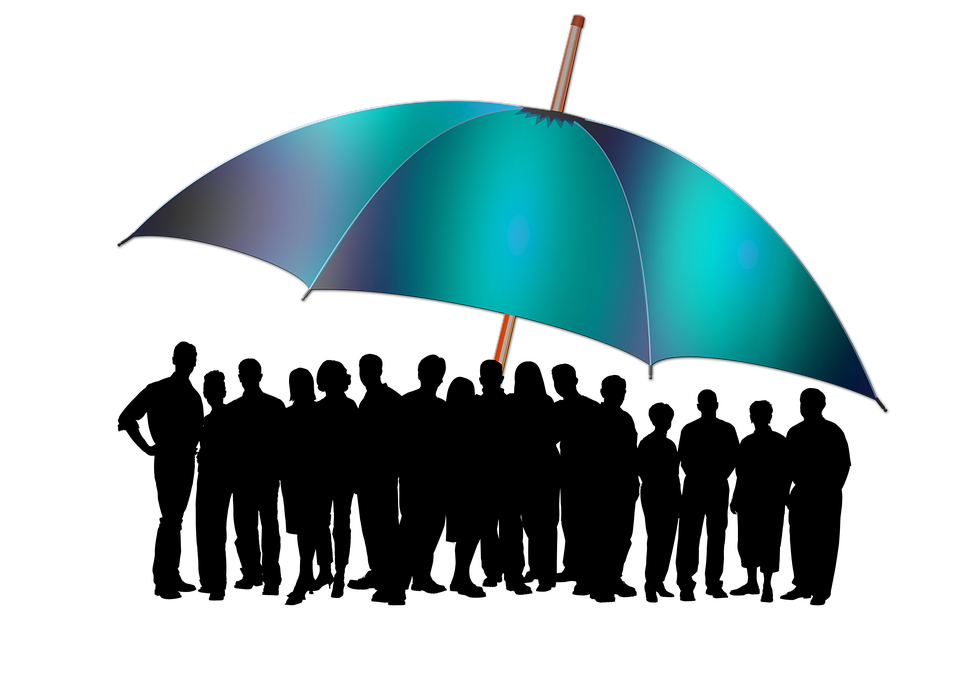 Who are we and why are we here?
U.S. DOL, EBSA enforces ERISA

ERISA is the law that governs many of the benefits sponsored by private sector employers

Job Loss affects benefits

Timely action needed to protect benefits
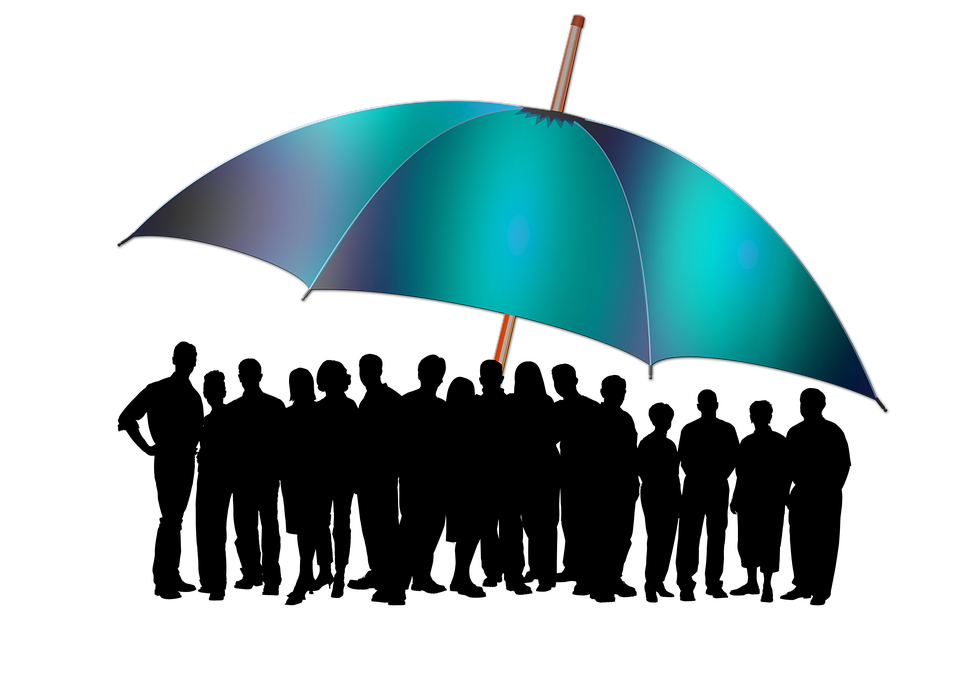 Health Insurance Options
Special Enrollment

COBRA

Coverage through a Government Program

Individual Health Coverage (Marketplace)
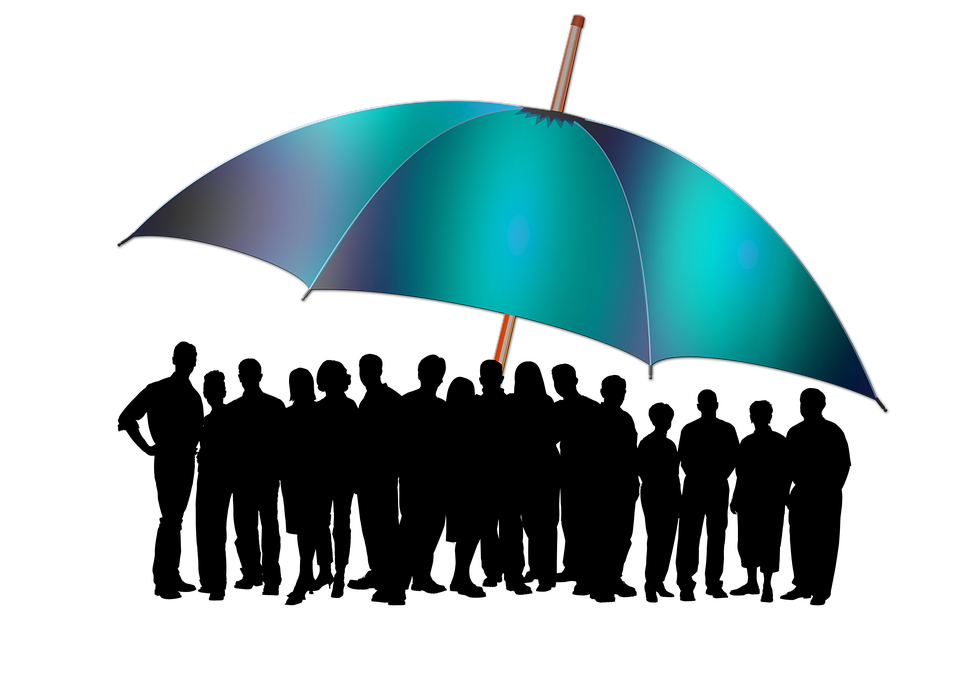 HIPAA Special Enrollment
Requires a group health plan to allow an employee/spouse/dependent to enroll for coverage upon loss of other group health coverage

Employee must request special enrollment from the other plan within 30 days of loss of coverage

Coverage becomes effective 1st of the month following application
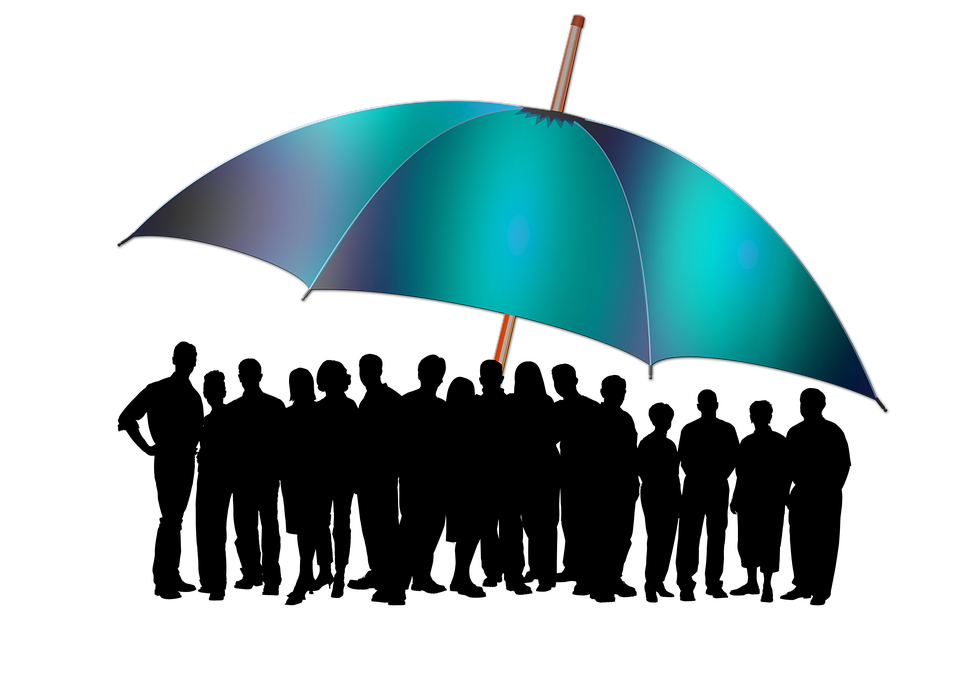 COBRA
Ability to continue group health coverage under employer’s plan
Includes dental and vision plans
Excludes disability and life insurance plans

Applies to plans in private and public sectors

Covers plans if employer has 20 or more employees
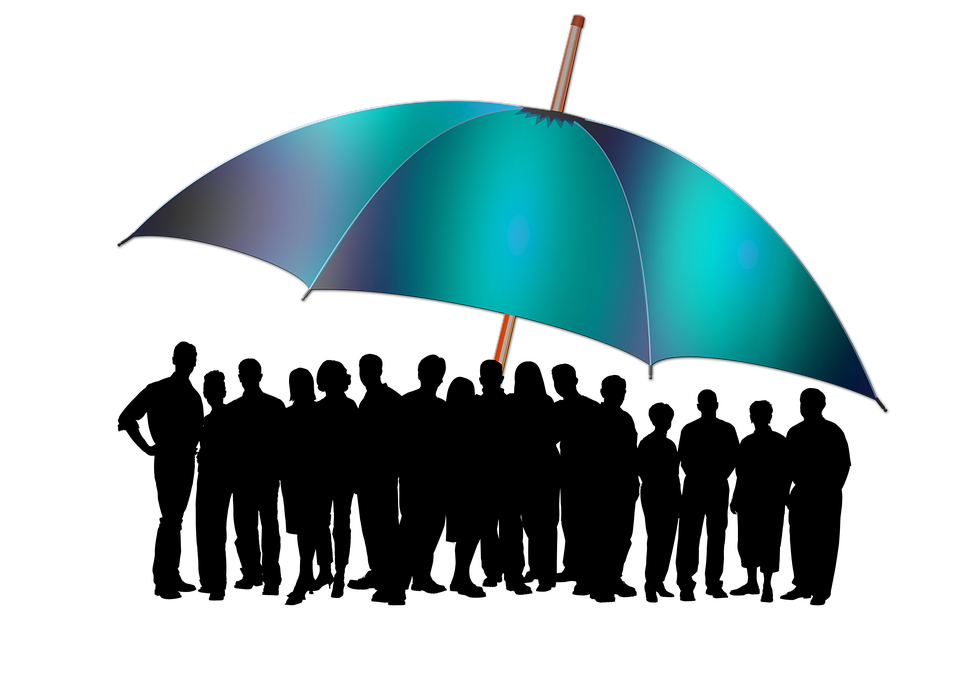 COBRA
Job Loss – COBRA available for 18 months
Participant can be charged 102% of the full cost of the insurance
Notice to the Participant within 44 days
Participant has 60 days to elect COBRA and then 45 days to make initial payment
COBRA coverage is always retroactive to date coverage was terminated
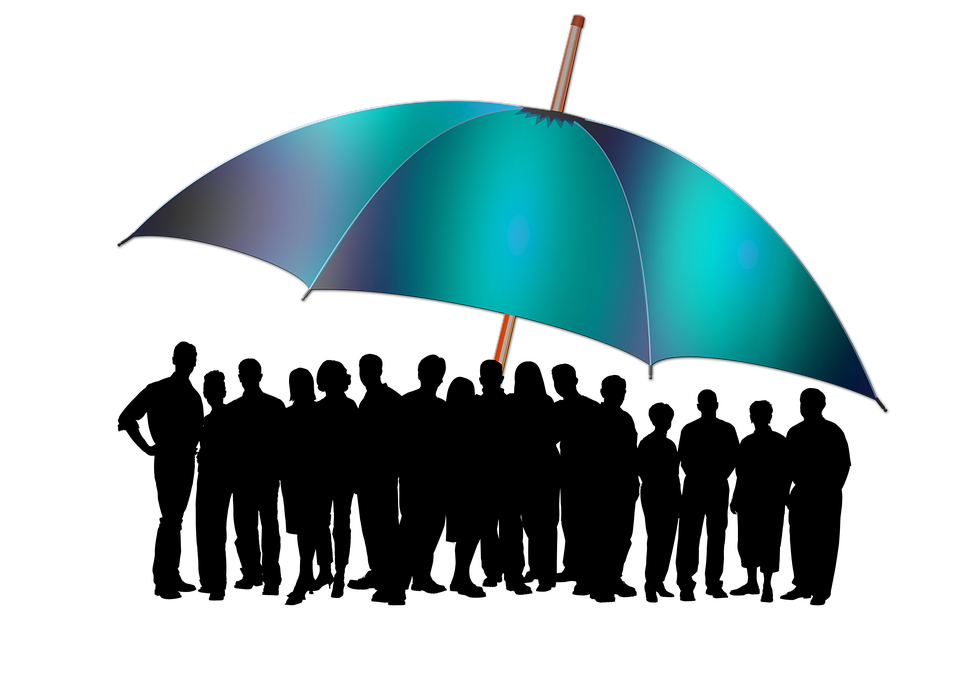 Extension of Timeframes
COBRA Qualifying Event Notification

COBRA Election Period

COBRA Premium Payments

Filing a Claim for Benefits & Appeal of Denial of Claim

Special Enrollment
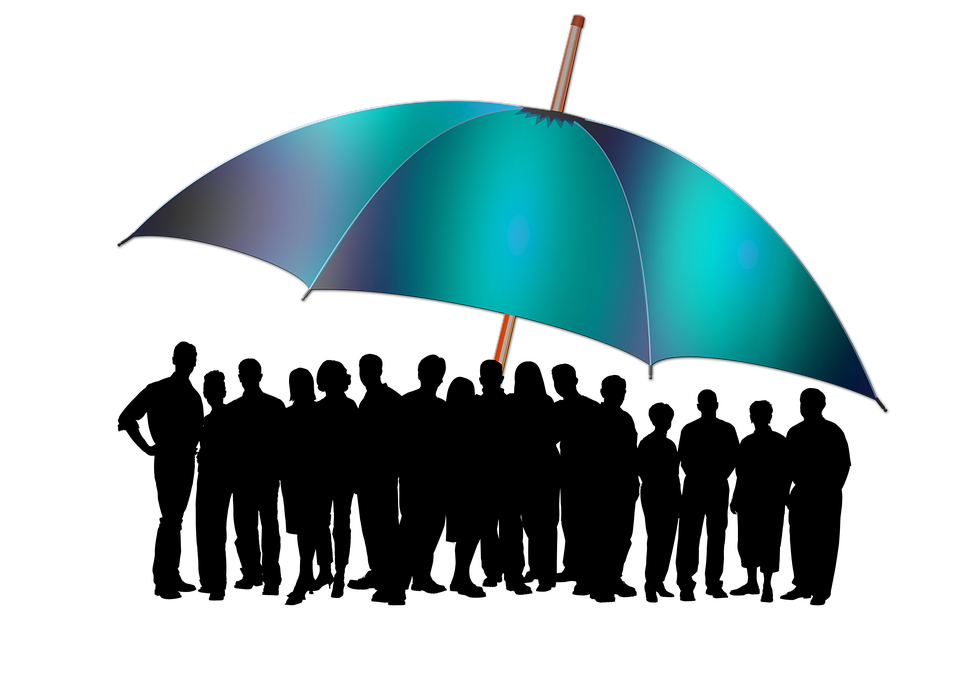 Additional COVID-19 Protections
Group health plans must cover both diagnostic testing and certain related items and services provided during a medical visit without cost sharing, prior authorization, or medical management. 
 
This includes urgent care visits, emergency room visits, and in-person or telehealth visits to the doctor that result in an order for or administration of a COVID-19 test, including where rendered by an out-of-network provider.
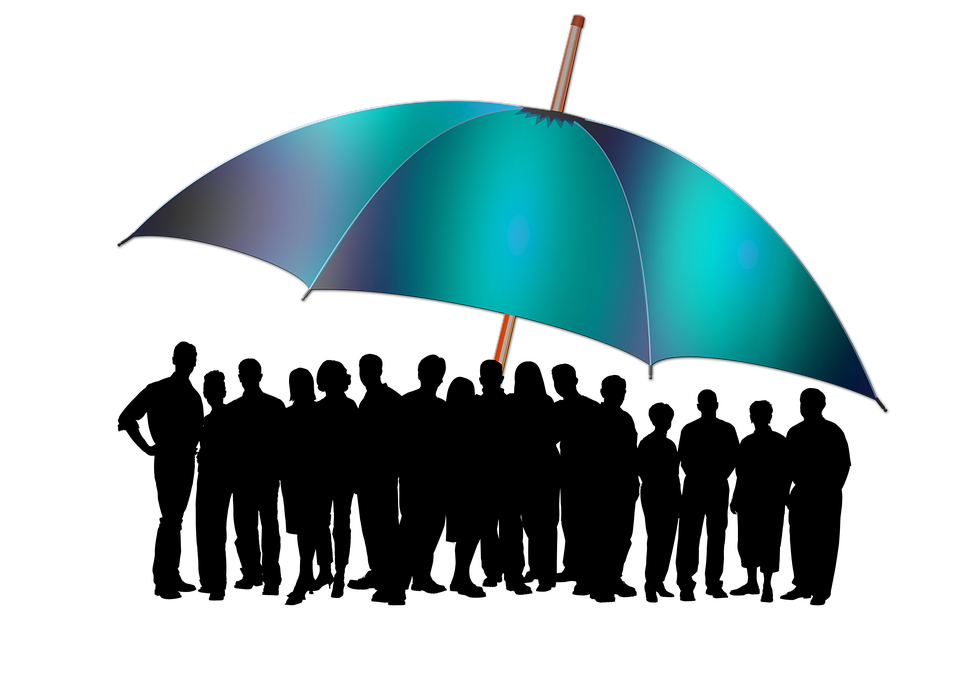 Individual Coverage in the Health Insurance Marketplace
One-stop shopping to find and compare private insurance options

Compare coverage, premiums, deductibles and out-of-pocket costs before enrolling

May be eligible for a tax credit to lower monthly premiums and out-of-pocket costs


Losing job-based coverage is a special enrollment event
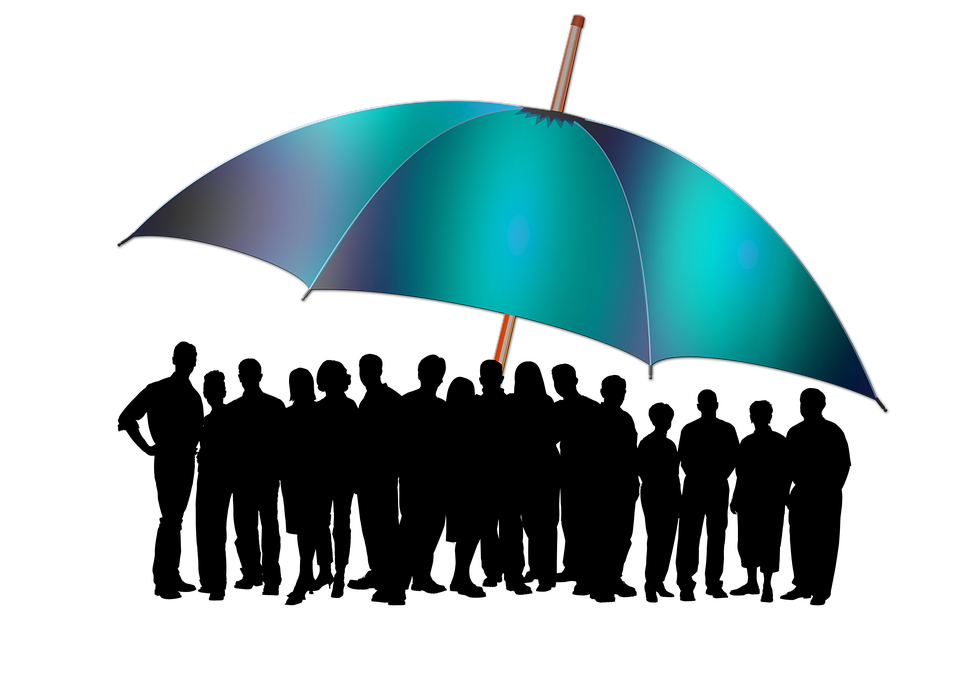 Health Insurance Marketplace
To qualify for special enrollment, select a plan within 60 days before or within 60 days after loss of job-based coverage.

The date your coverage will start depends on when you select a plan. 

Visit HealthCare.Gov for more info
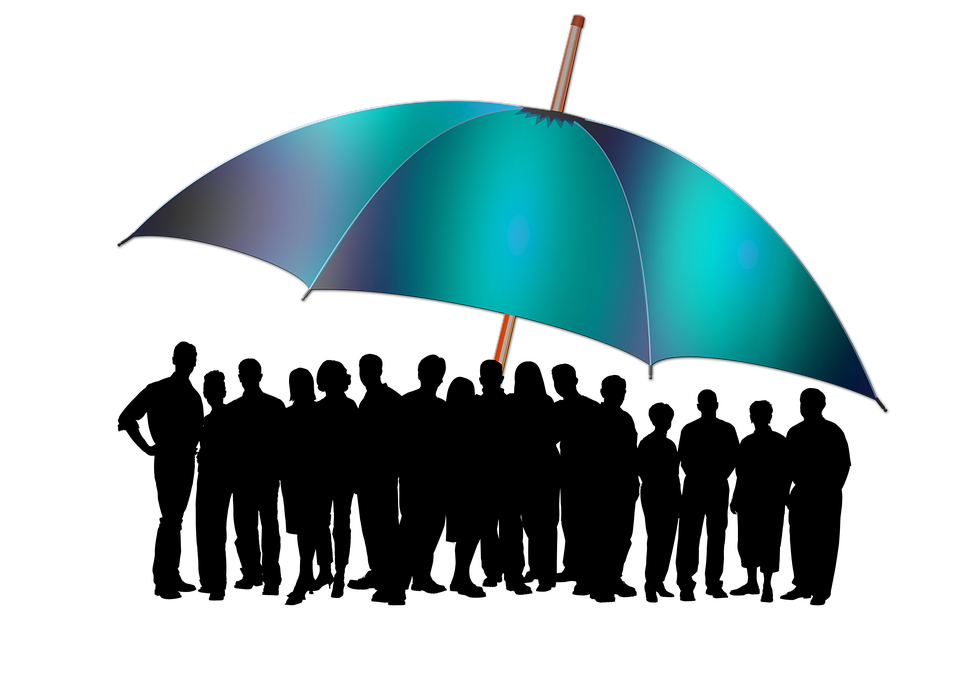 Coverage through a Government Program
You and your family may qualify for free or low-cost coverage from Medicaid and/or the Children’s Health Insurance Program (CHIP).

Find out if you qualify at HealthCare.gov

Can apply for and enroll in Medicaid or CHIP any time of year. 

If you qualify, coverage begins immediately.
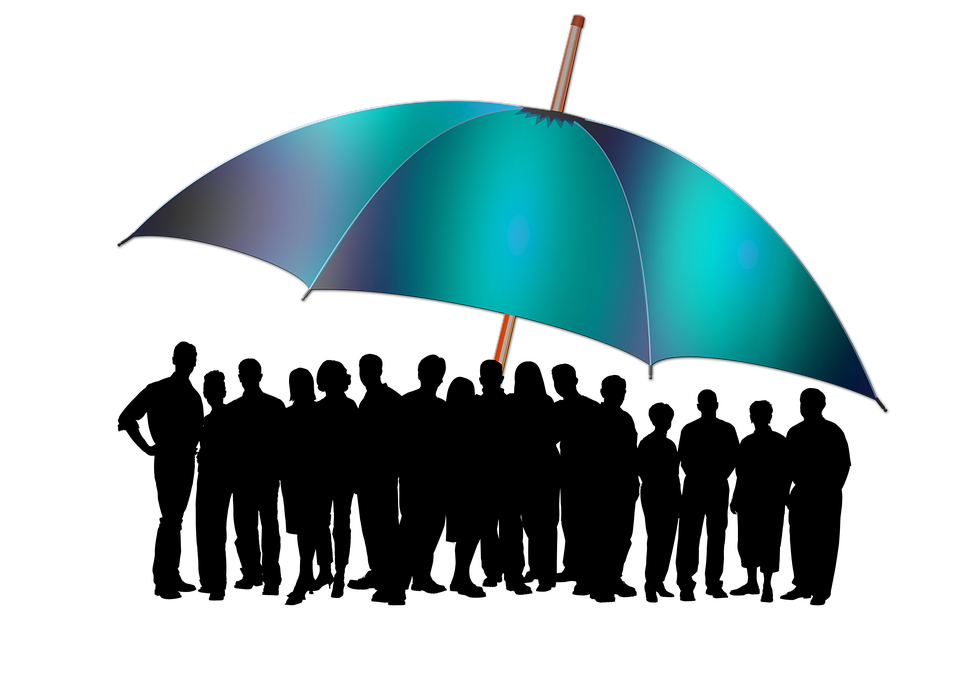 Retirement Plan
Keep plan informed of your address

Make sure you are getting information from the plan at least annually

Benefit Payment Rules
Age 65
Some other time specified by the plan
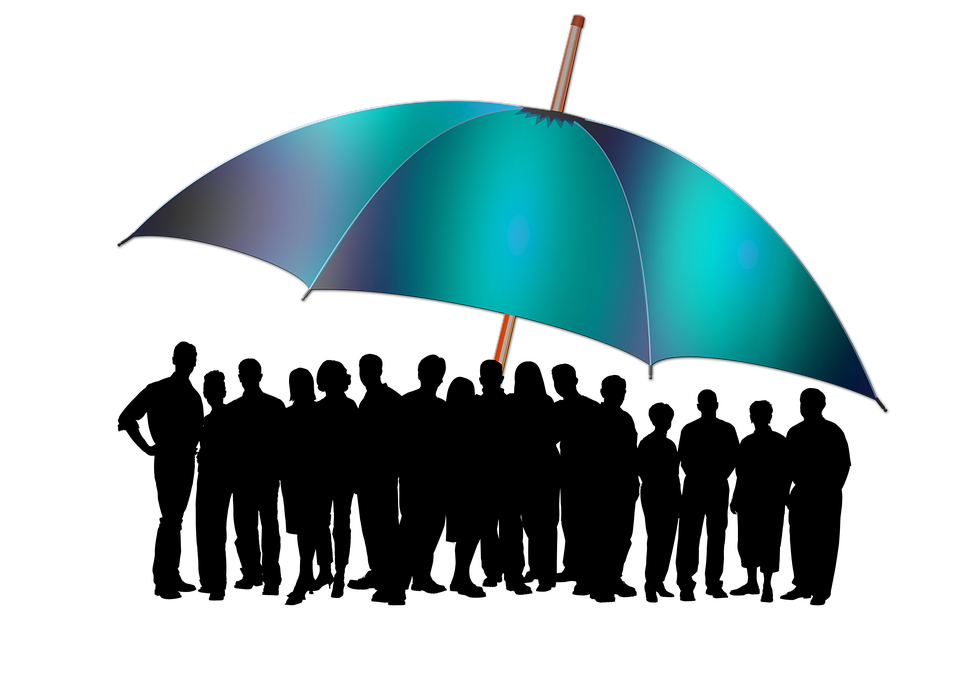 What options do I have regarding my Retirement Benefits?
Keep the funds in the old plan (and keep in touch)

Benefit Payments
Rollovers to-
Personal IRAs
New Employer’s plan (if allowed)

Direct Distributions
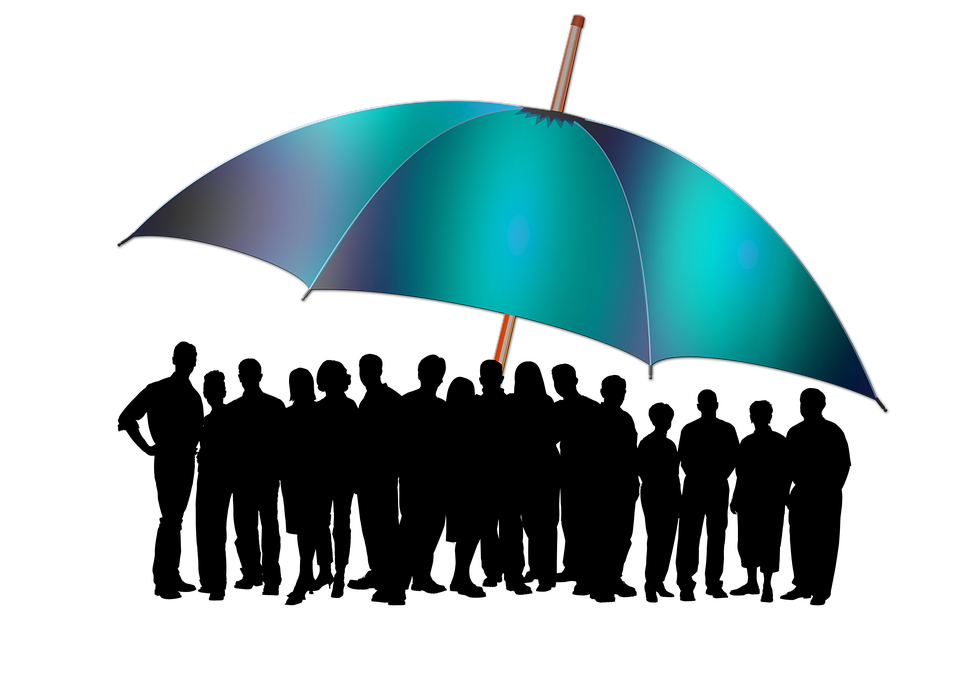 Contact Information
EBSA Benefits Advisors
askebsa.dol.gov
1-866-444-3272 toll free

EBSA Website: www.dol.gov/agencies/ebsa
Look for Brochure, “Retirement and Health Care Coverage…Questions and Answers for Dislocated Workers” in English and Spanish

Marketplace info – HealthCare.gov
1-800-318-2596